Проект в первой младшей группе «Ромашка».
«Песок»
Воспитатель; Е.А.Жигжитова.
Цели: Знакомство детей со свойствами песка, формирование умений экспериментирования с предметами, развитие мелкой моторики, обогащение словарного запаса слов.
Задачи:
укрепить физическое и психическое здоровье малышей;
- обеспечивать эмоциональное благополучие;
- расширить кругозор, создавать атмосферу радости и удовольствия;
- воспитывать чувство симпатии к сверстникам;
- развивать мелкую моторику;
- расширять и обогащать опыт детей разнообразными сенсорными впечатлениями;
- формировать коммуникативные навыки детей, способствовать успешной адаптации в коллективе.
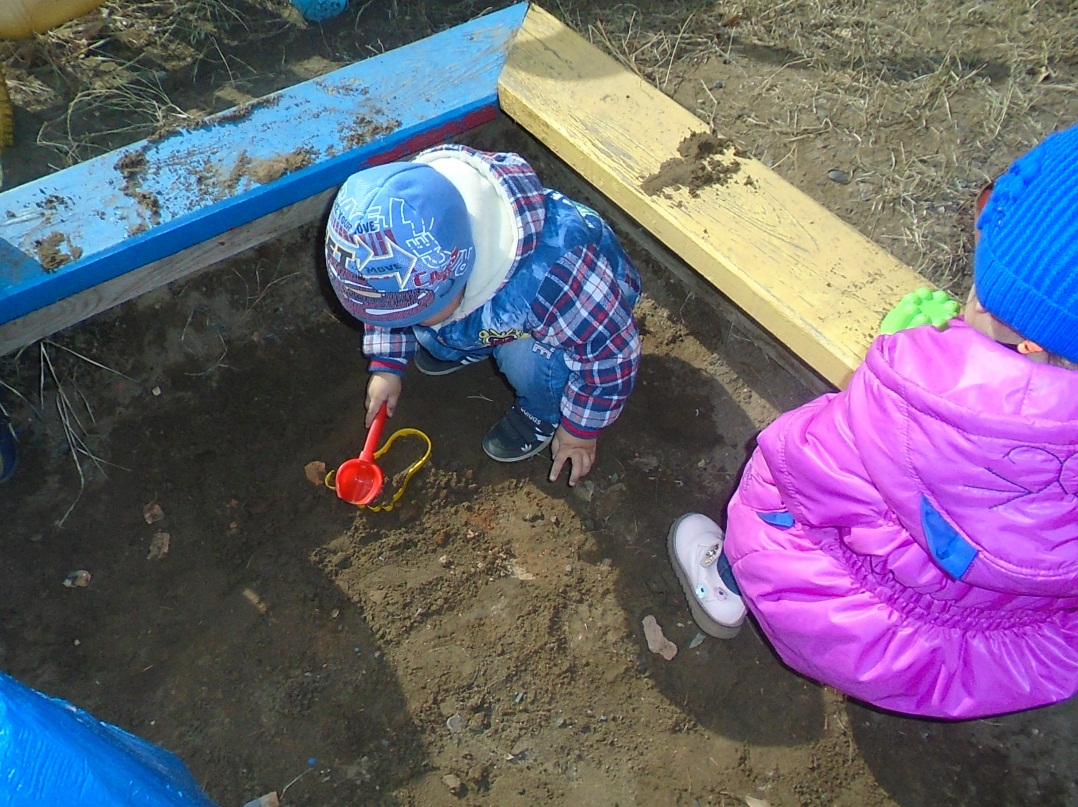 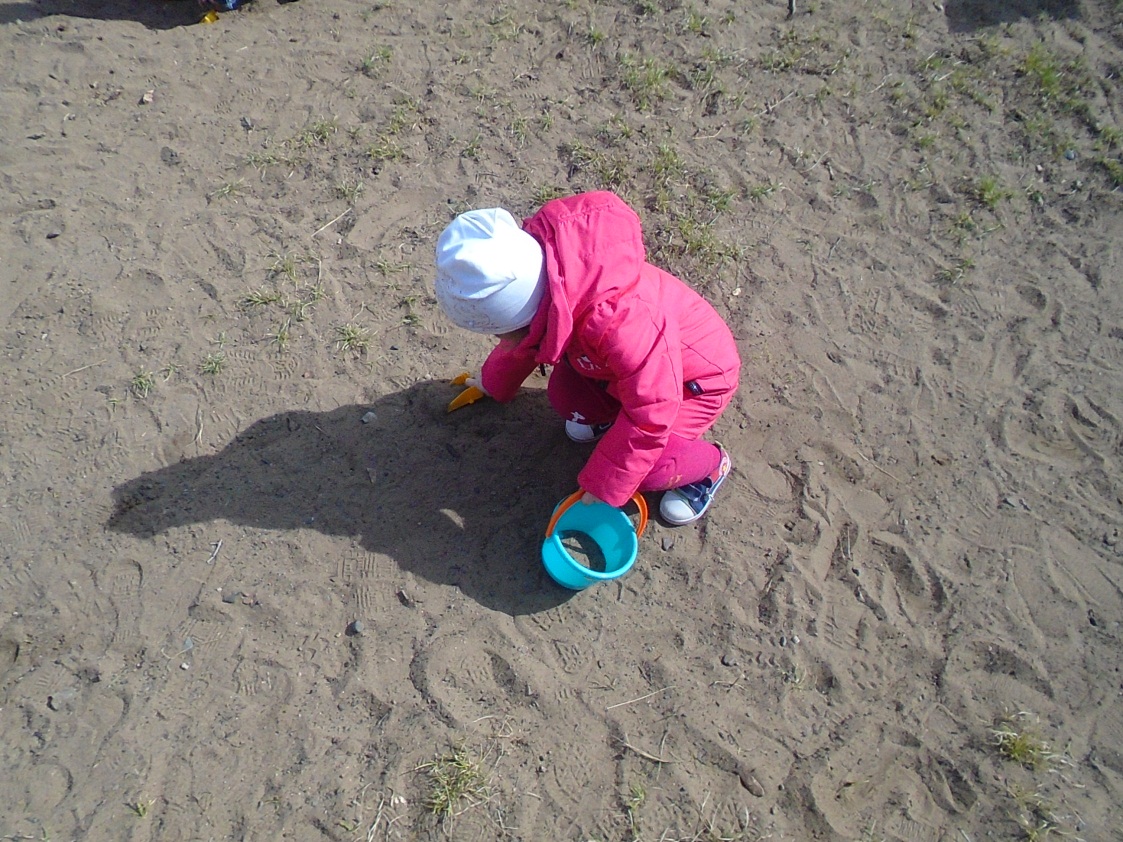 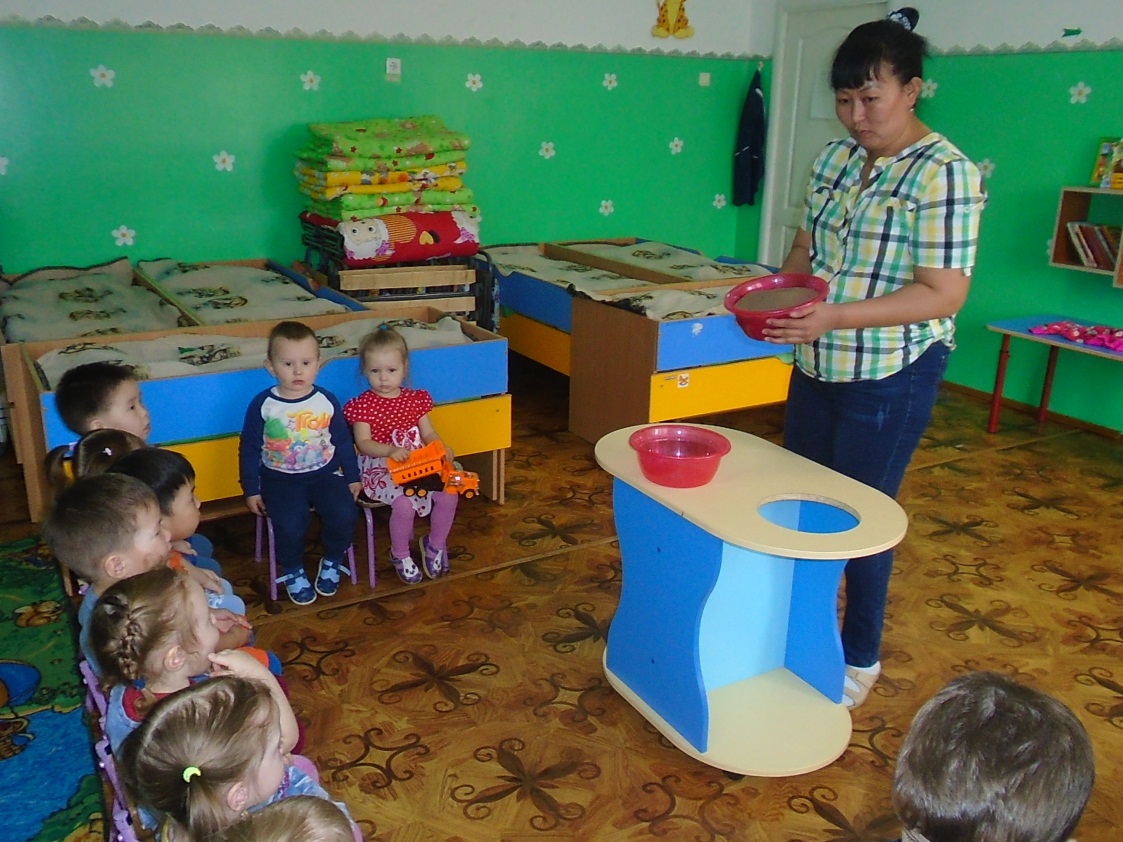 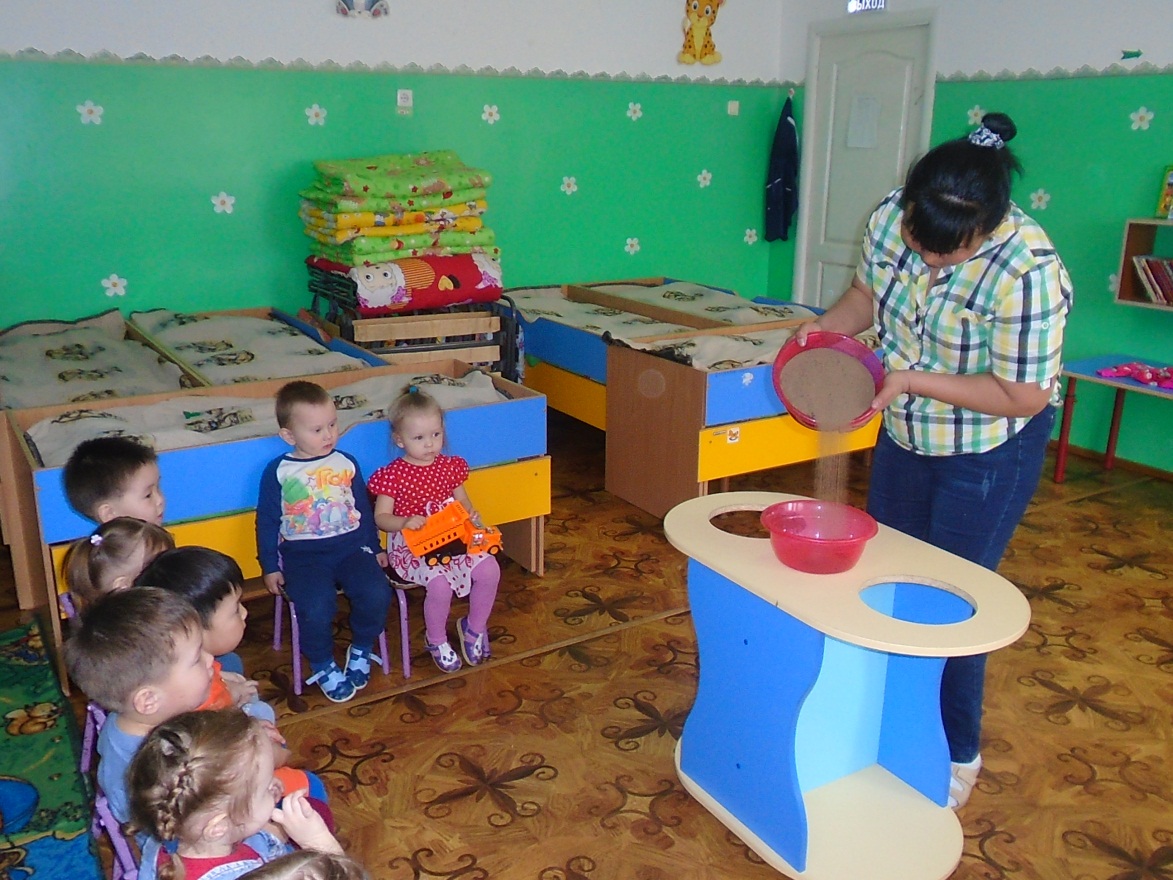 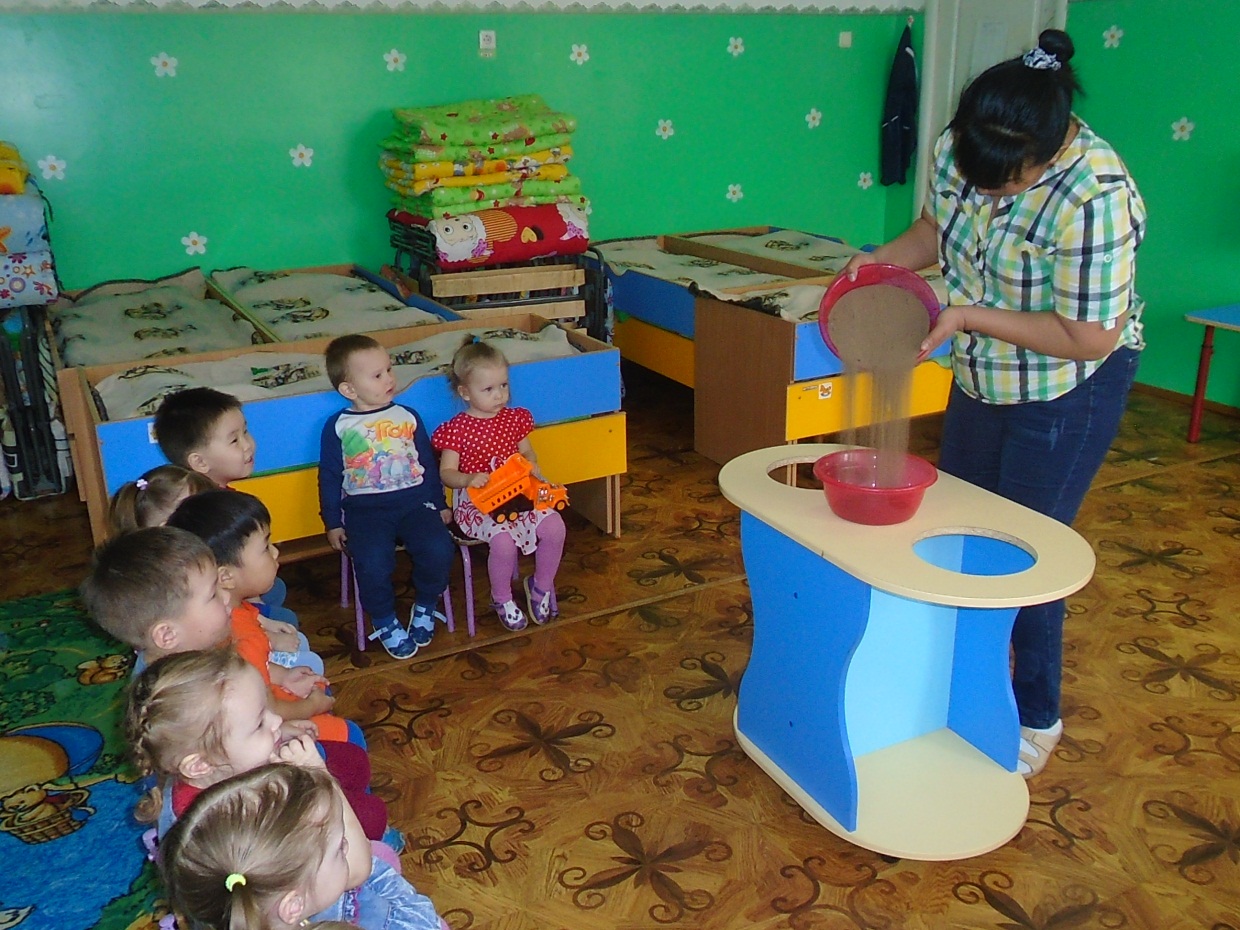 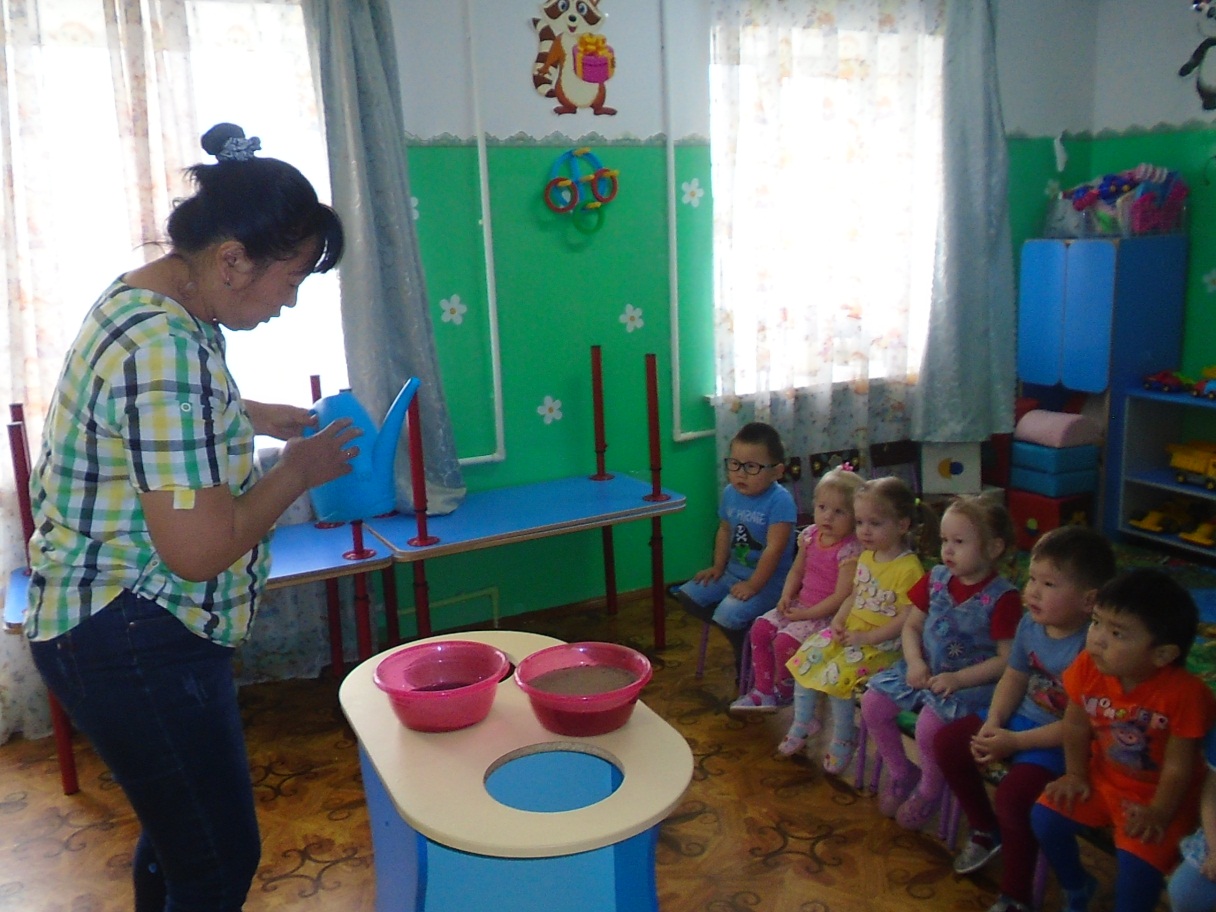 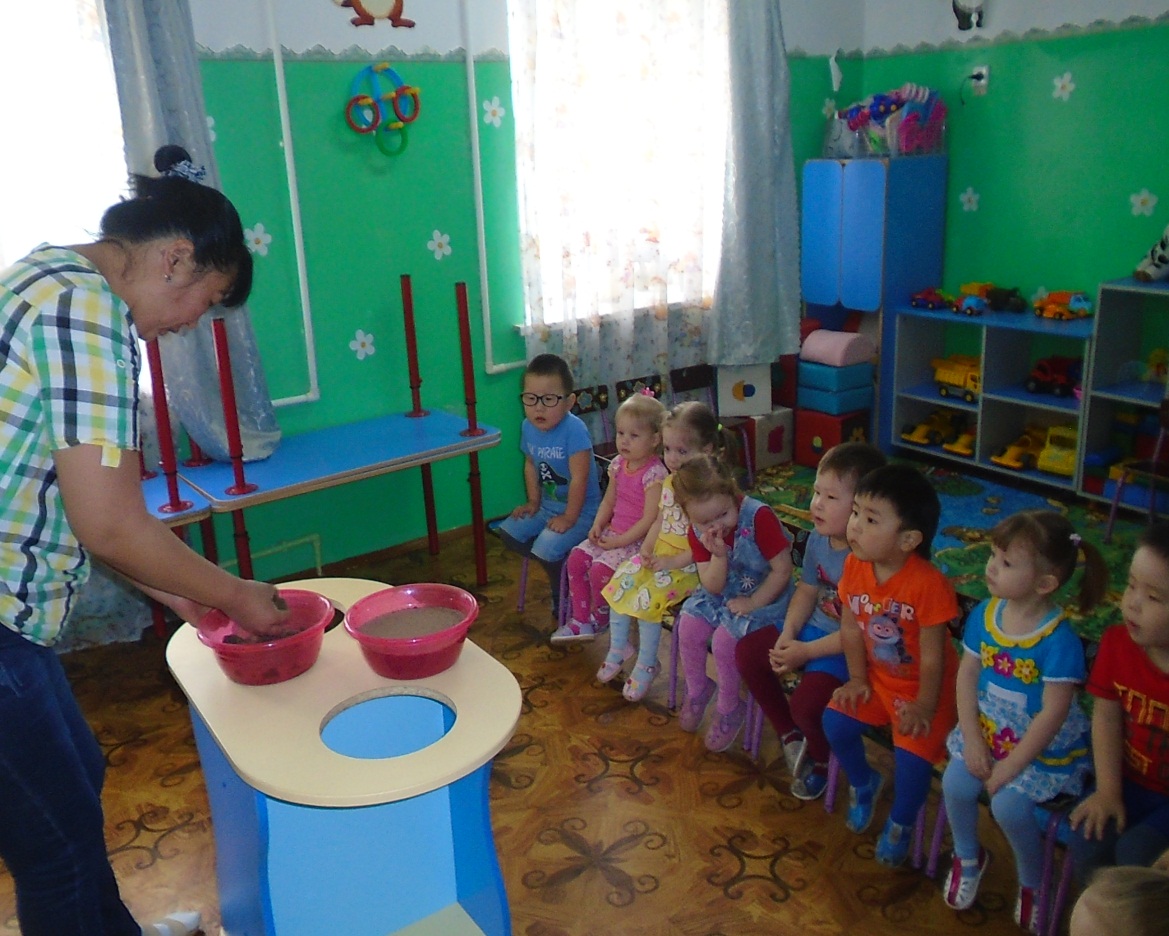 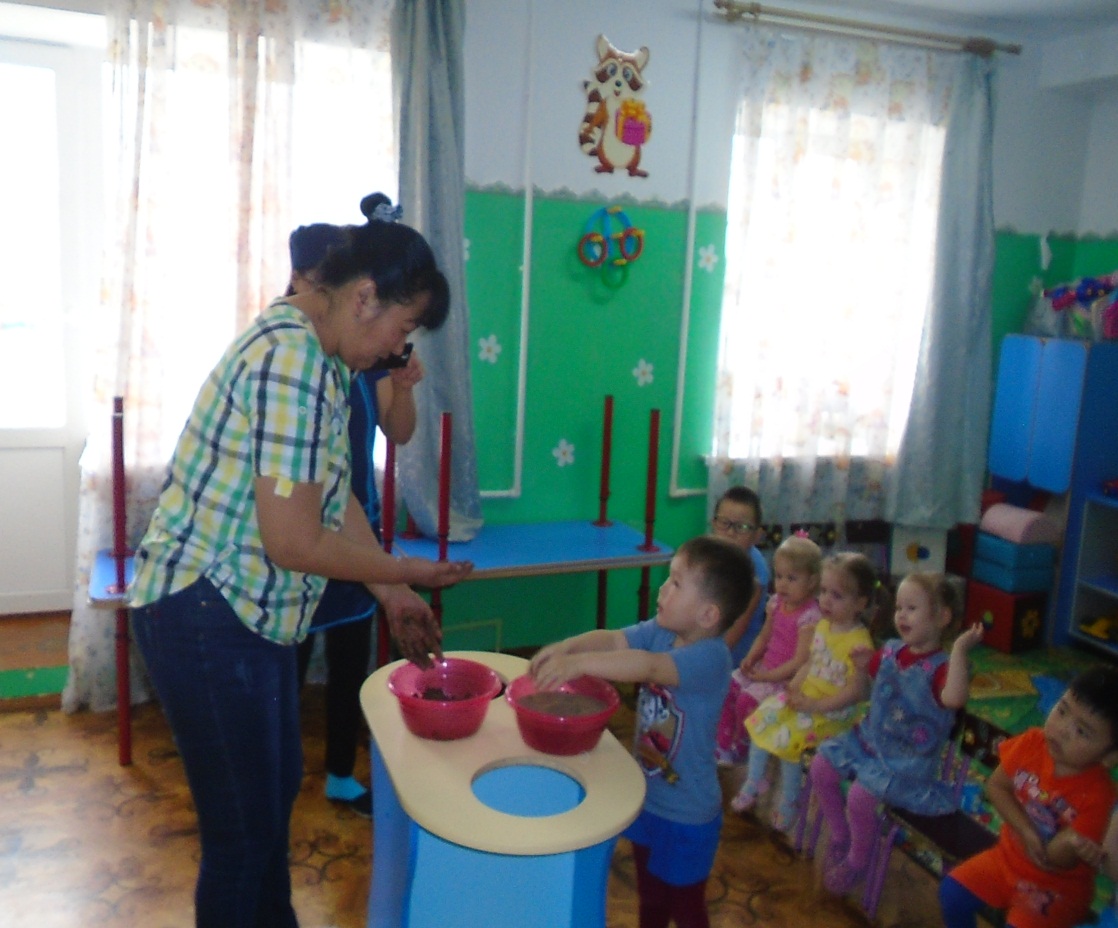 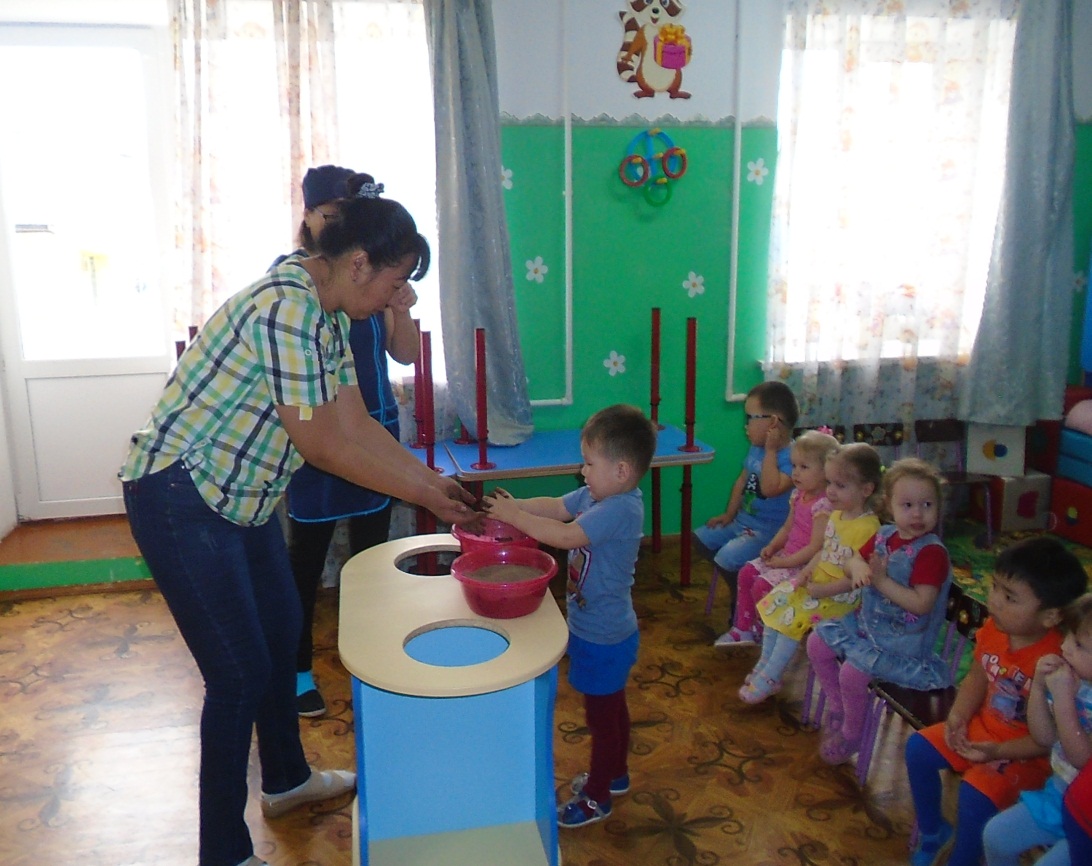 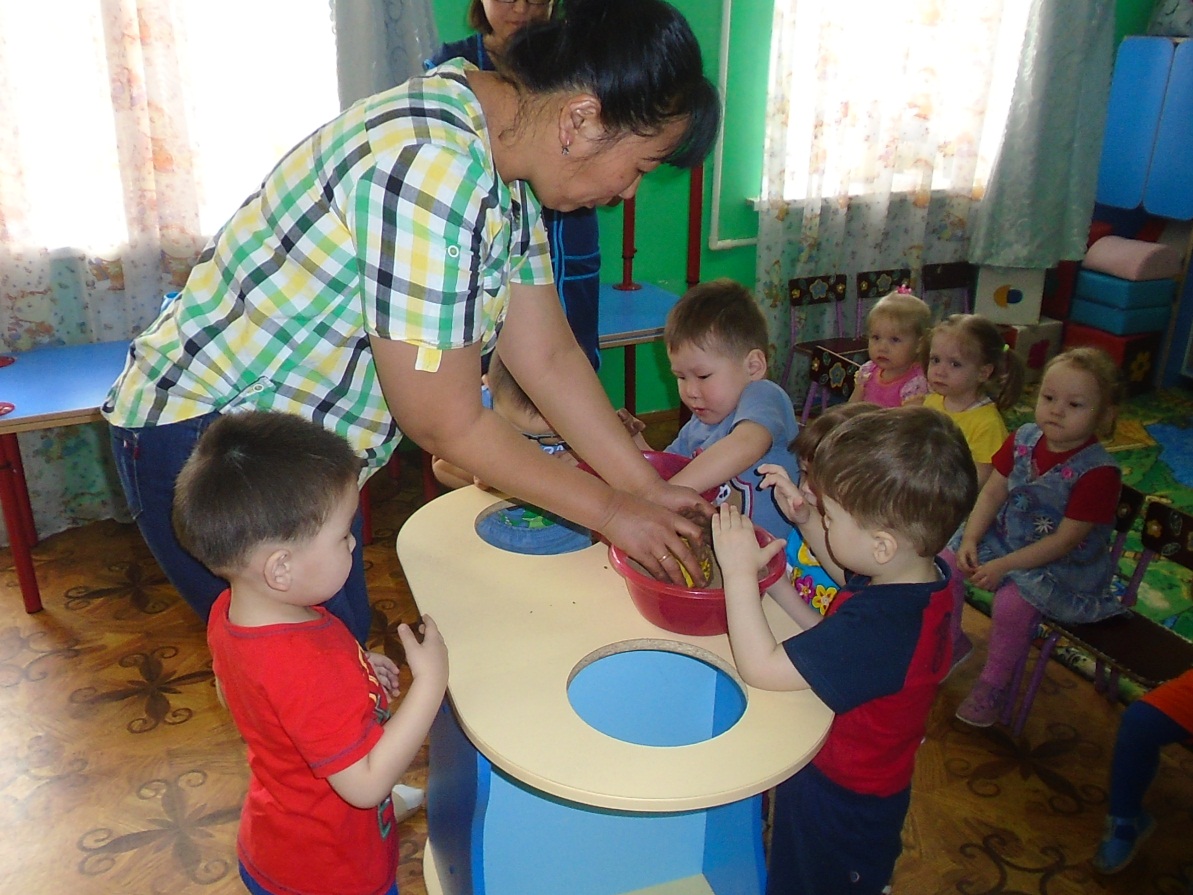 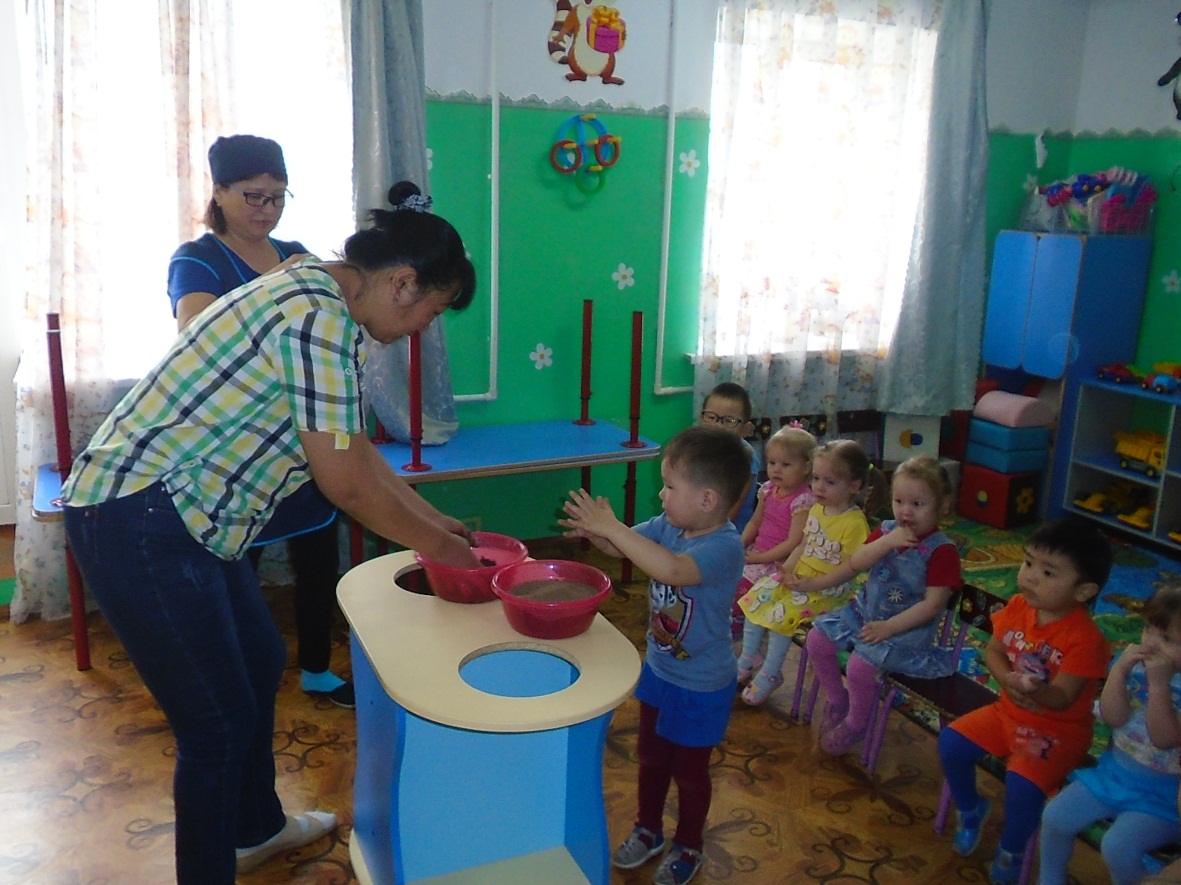 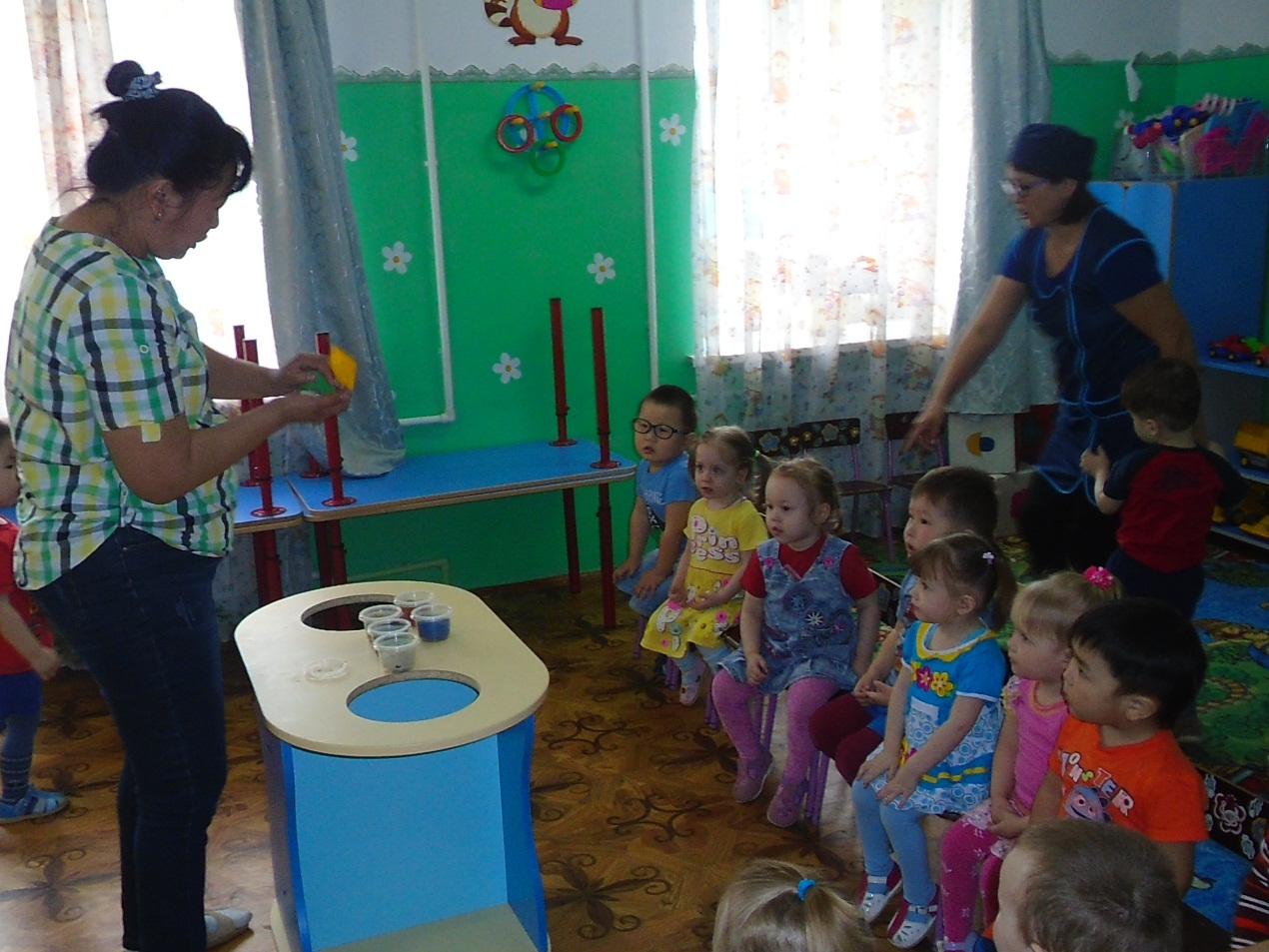 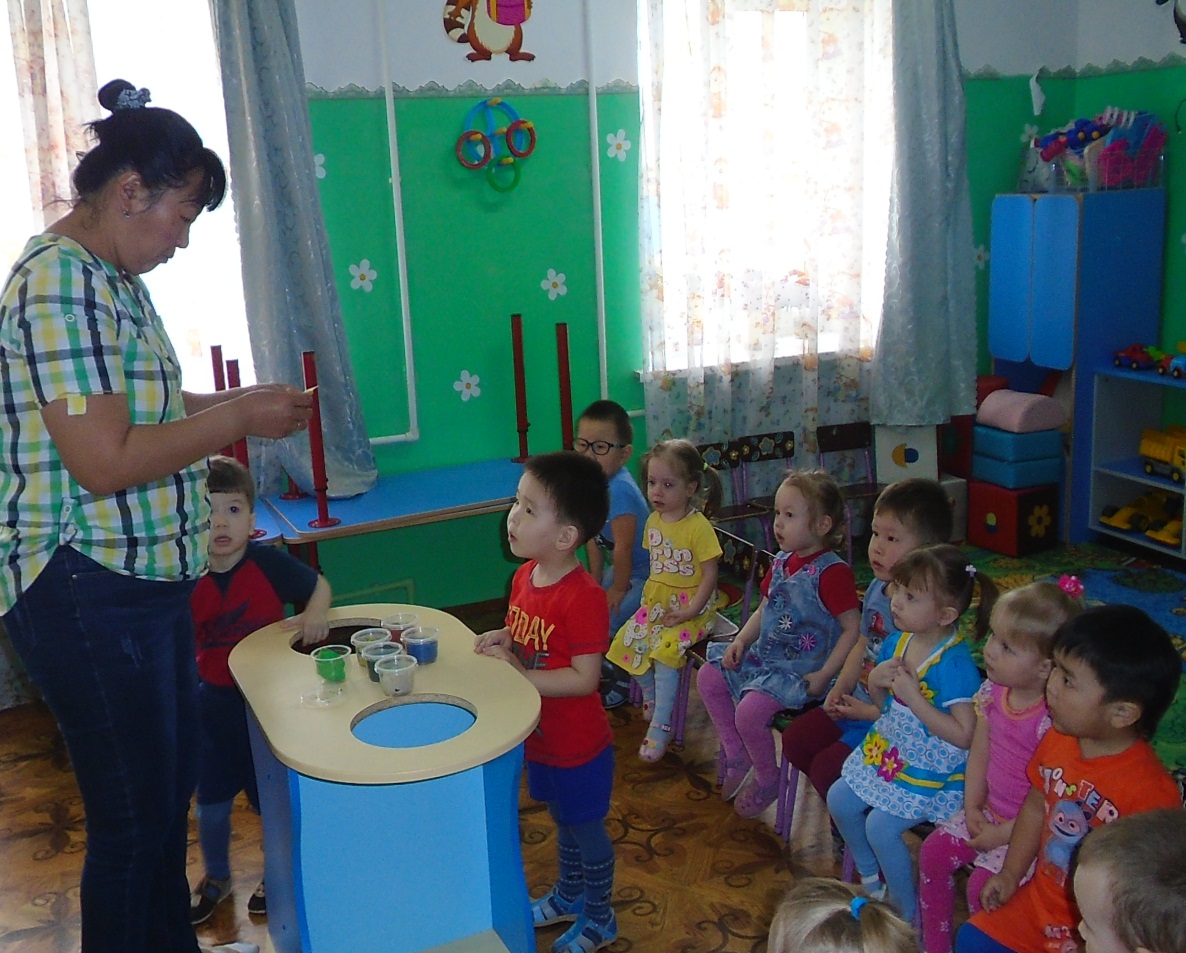 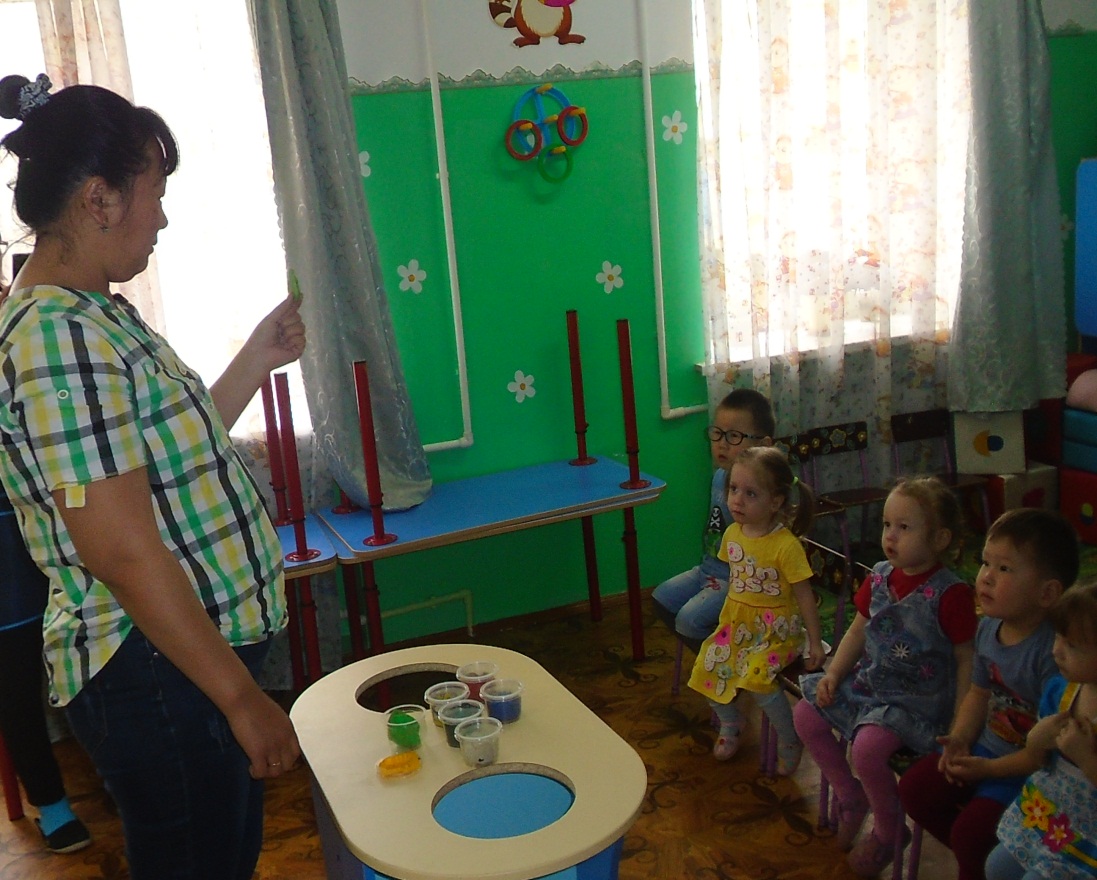 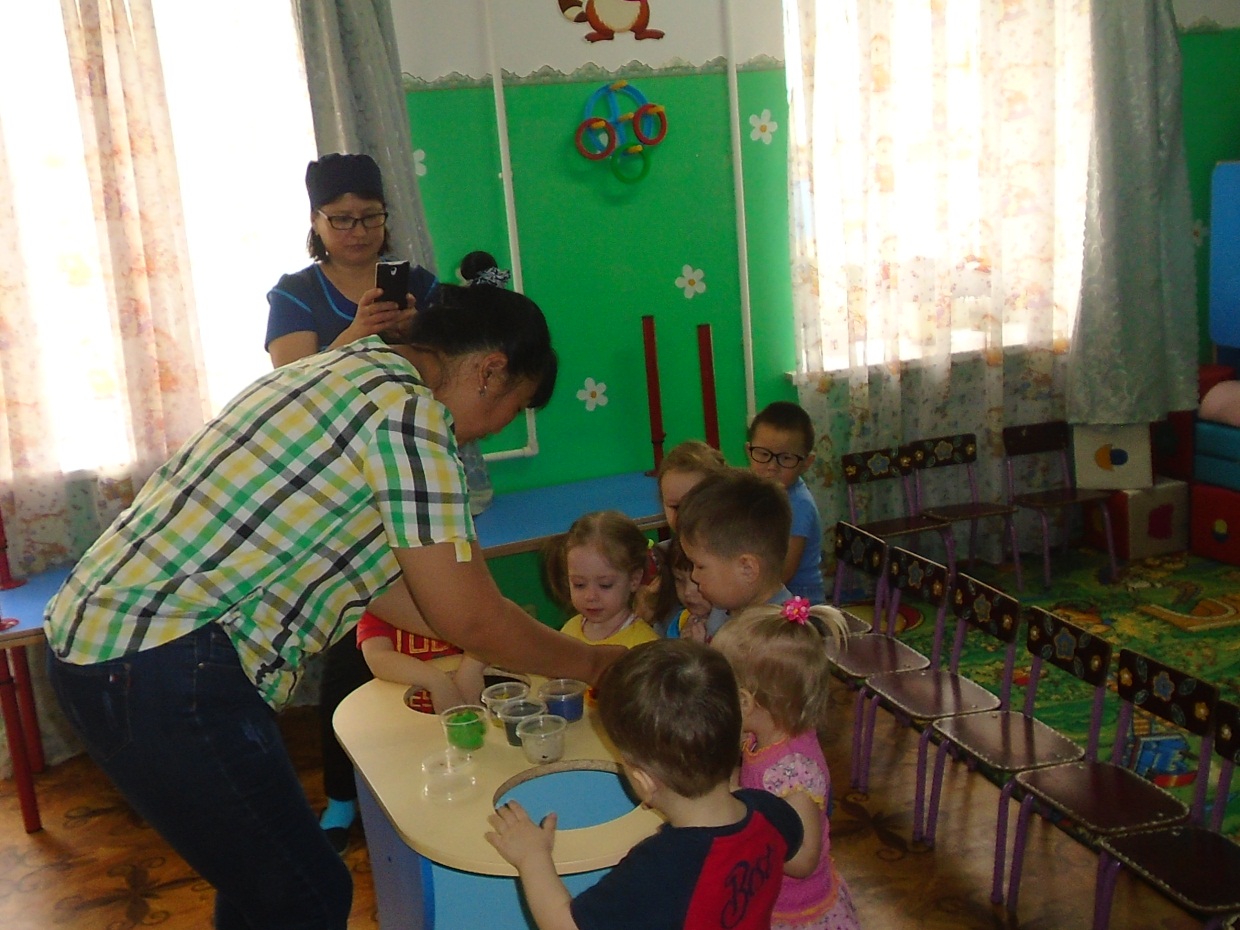 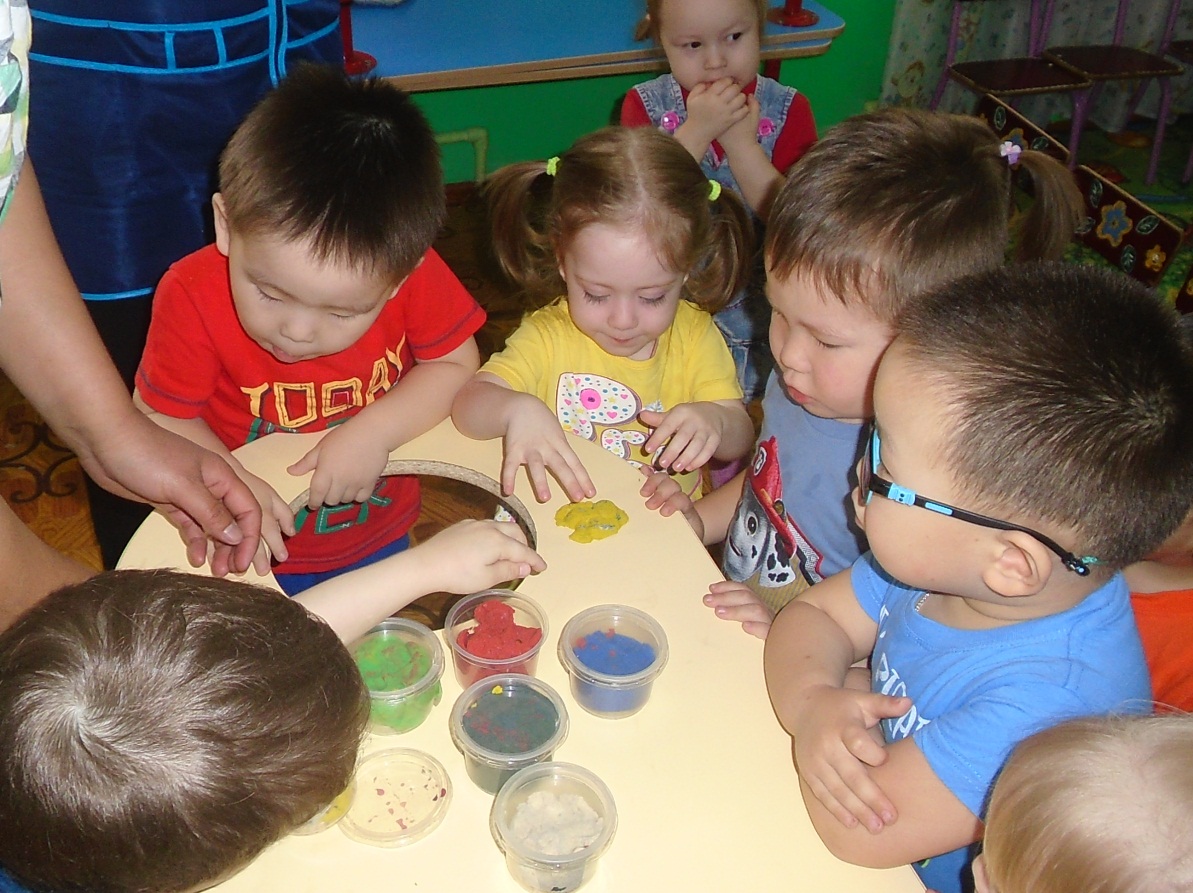 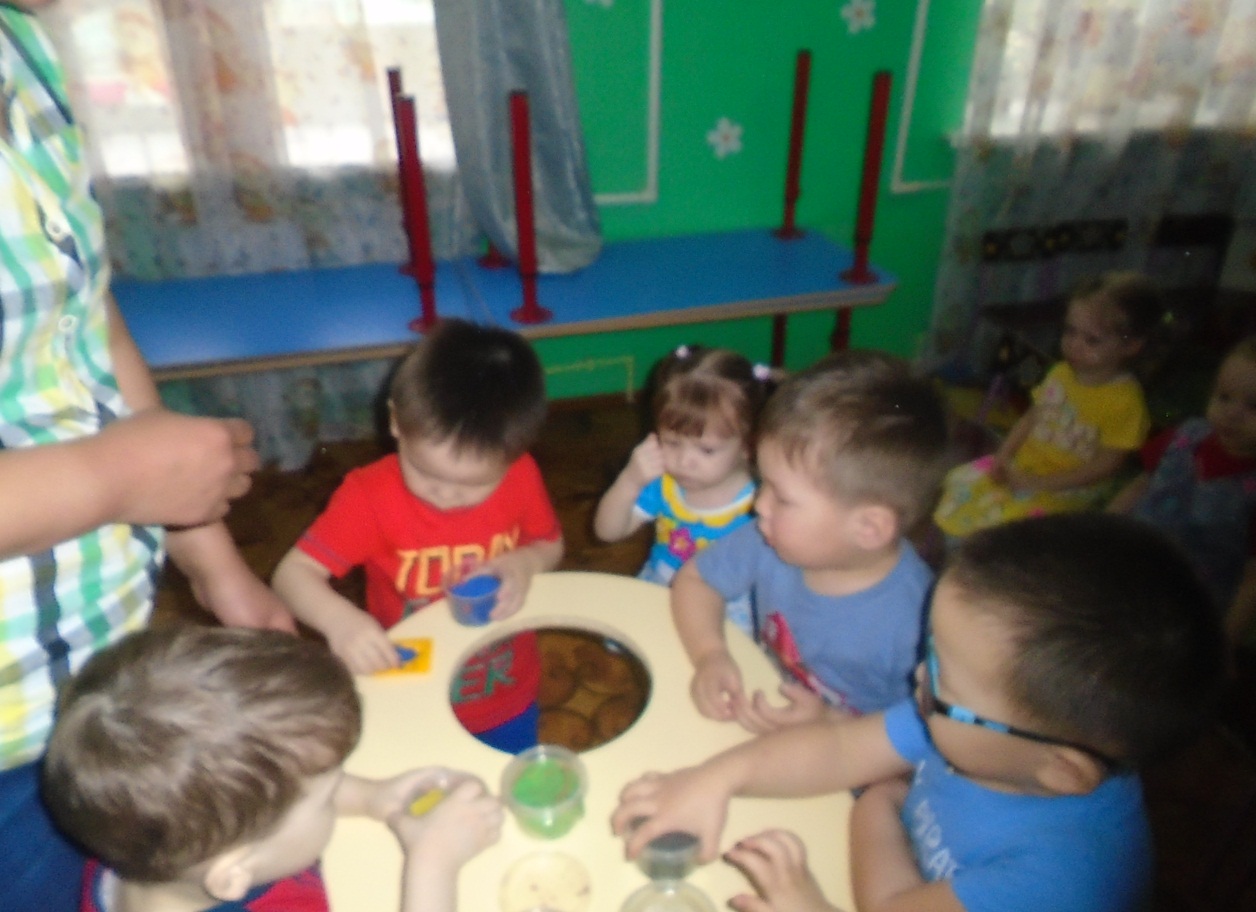 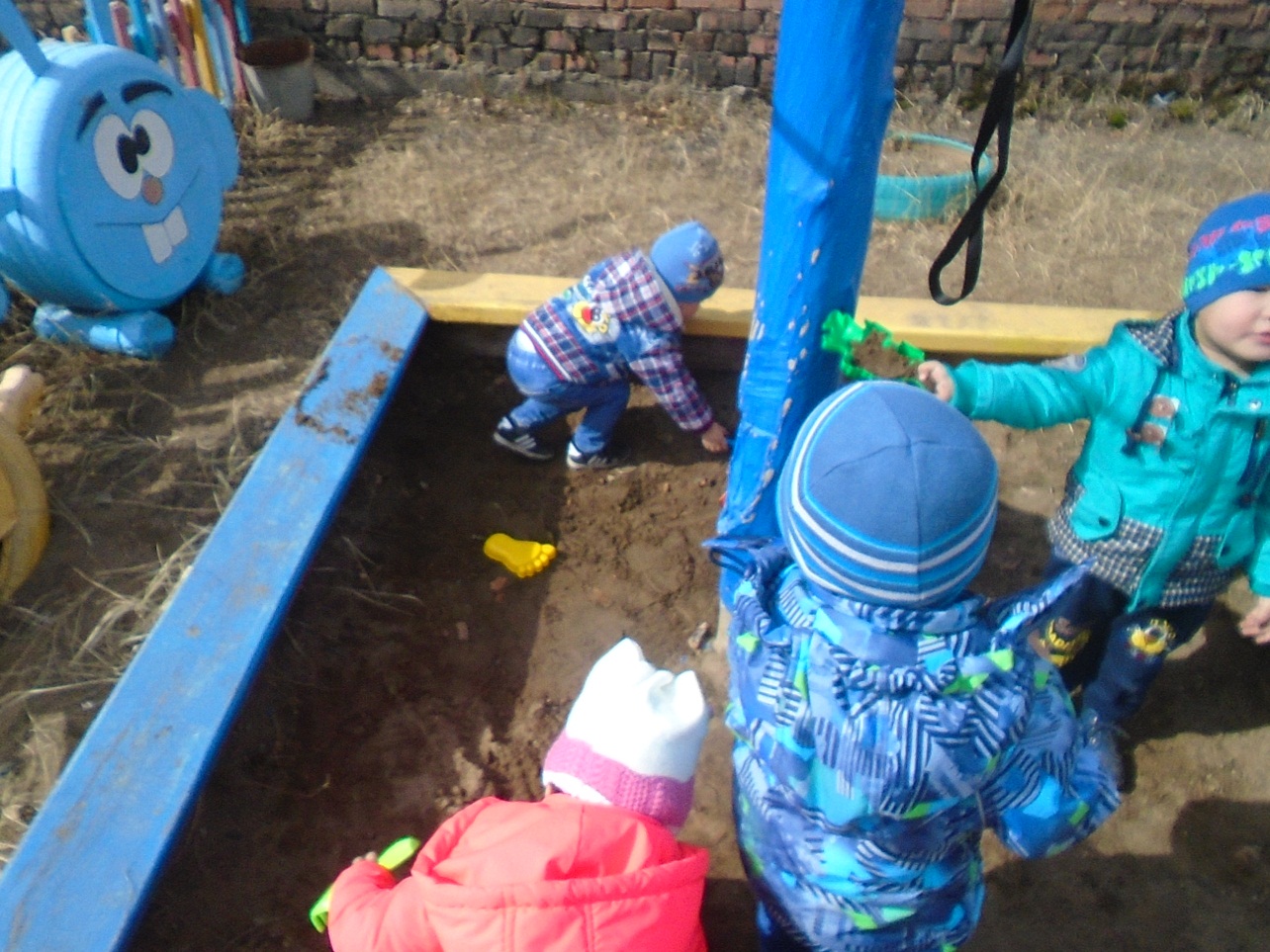 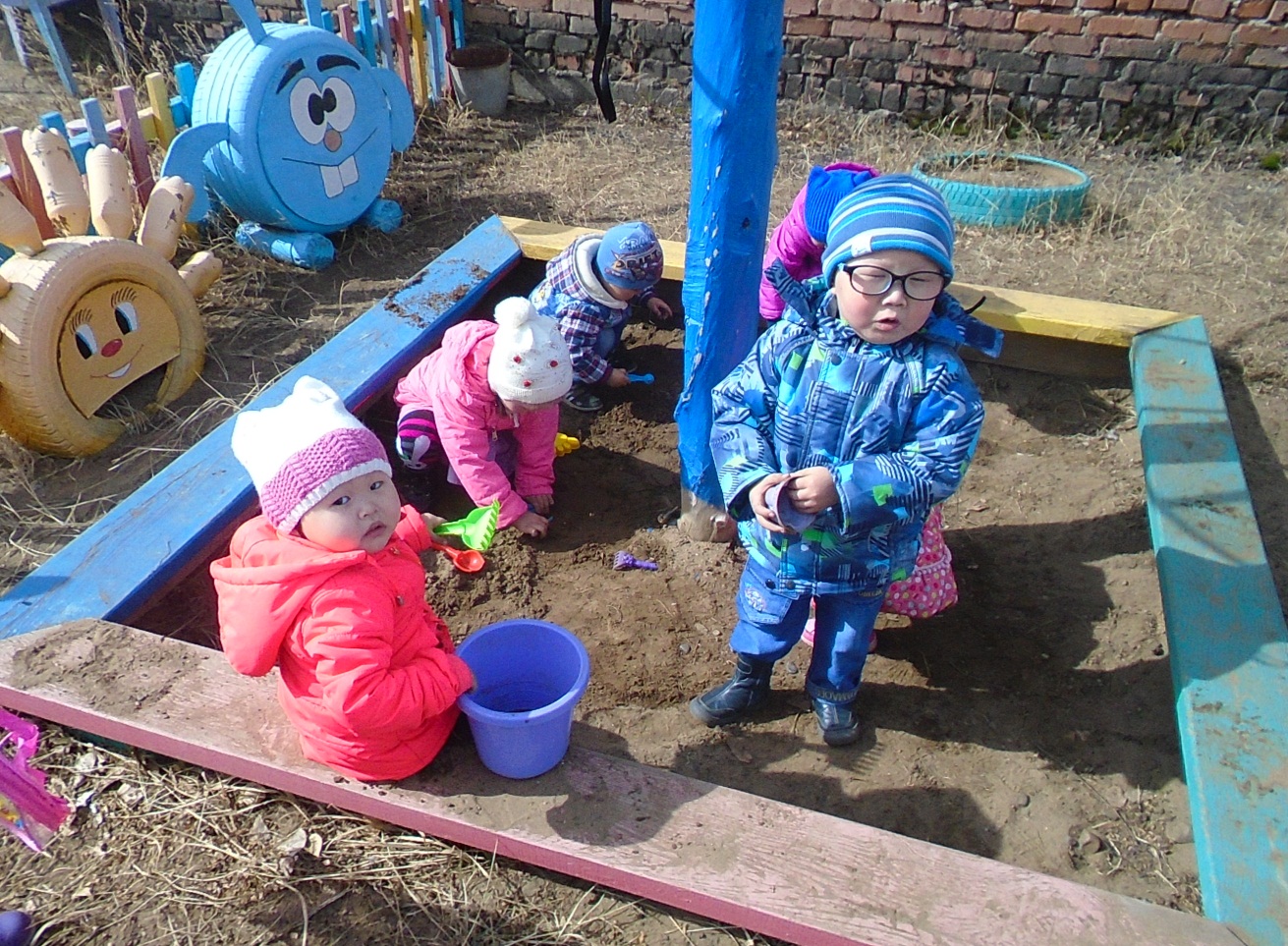 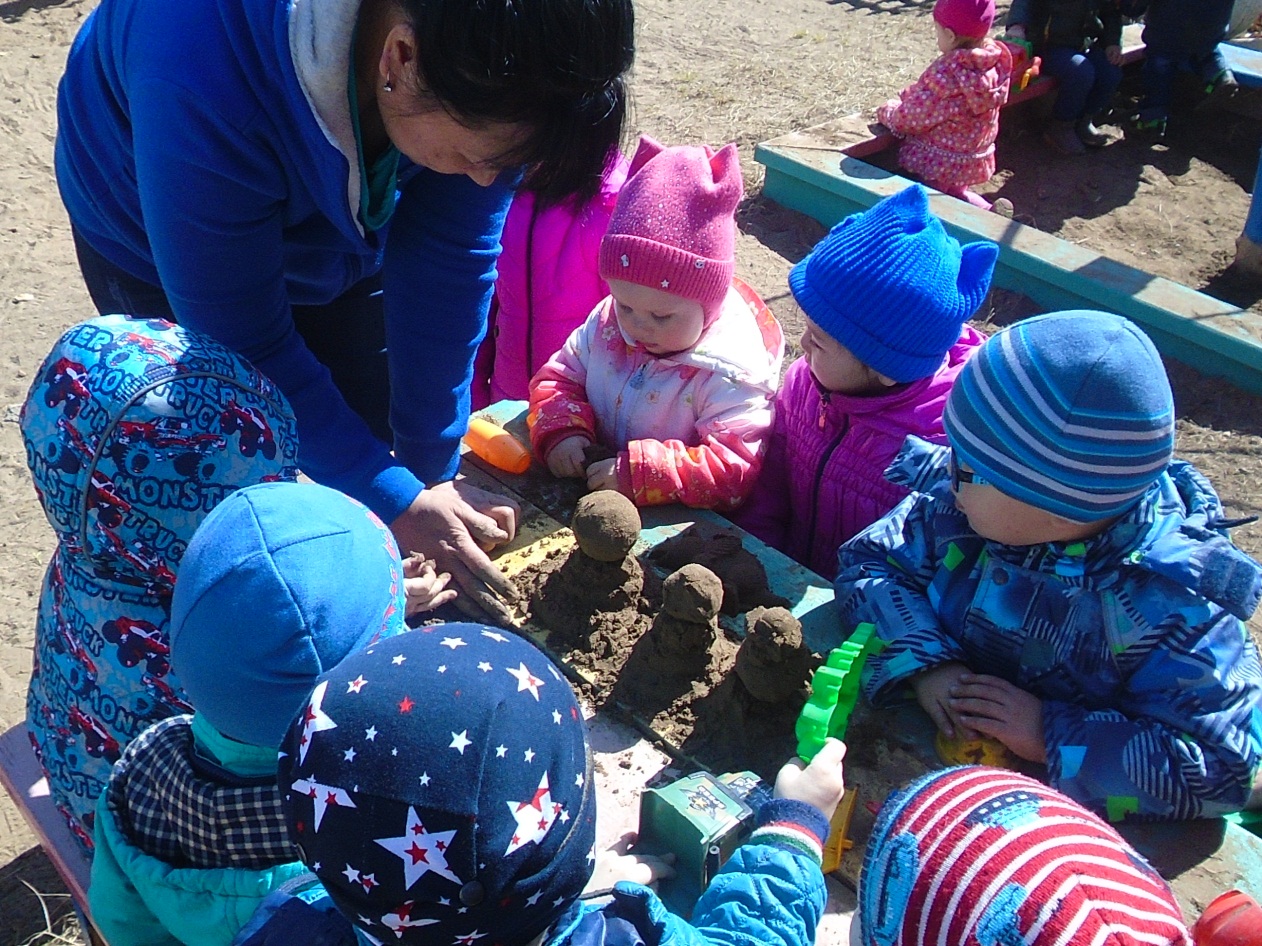 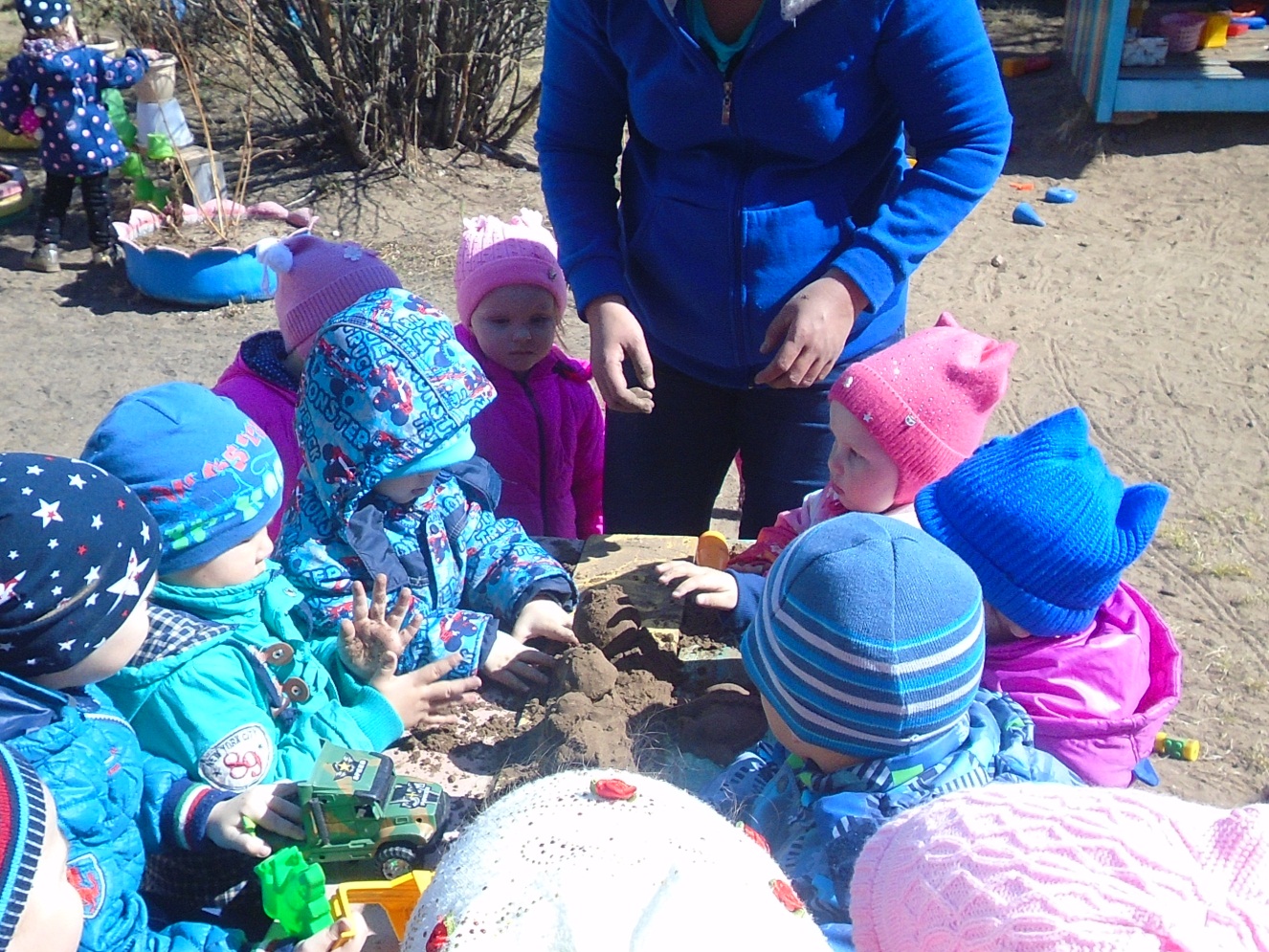 Спасибо  за внимание!